UNIDAD II
Siervo

Lecciones 1-3
Instituto de Líderes Cristianos
Iglesia y Ministerio
Maestra Gabriela Tijerina-Pike, Ph.D.
Siervo

Lección 1. Nacimiento
Lección 2. Crecimiento
Lección 3. Madurez
Instituto de Líderes Cristianos
Iglesia y Ministerio
Maestra Gabriela Tijerina-Pike, Ph.D.
SIERVO


¿Quién es?
Instituto de Líderes Cristianos
Iglesia y Ministerio
Maestra Gabriela Tijerina-Pike, Ph.D.
Colaborador
SIERVO


¿Quién es?
Discípulo
Trabajador
Instituto de Líderes Cristianos
Iglesia y Ministerio
Maestra Gabriela Tijerina-Pike, Ph.D.
Discípulo
Sigue las instrucciones 
de un maestro.
Discípulo de Cristo
Sigue las instrucciones y las enseñanzas que Jesús enseñó en su ministerio.
Instituto de Líderes Cristianos
Iglesia y Ministerio
Maestra Gabriela Tijerina-Pike, Ph.D.
Lección 1. Nacimiento
Pedro…

Llamado a seguir a Jesús
	Mateo 4:18

NACIMEINTO:
Llamado a amar y servir a Jesús
		Juan 21:15-19
Instituto de Líderes Cristianos
Iglesia y Ministerio
Maestra Gabriela Tijerina-Pike, Ph.D.
…Apacienta mis ovejas
Número
Entendimiento. 
Pedro como apóstol contribuyó al entendimiento compartiendo el significado de la vida y obra de Jesucristo.
Instituto de Líderes Cristianos
Iglesia y Ministerio
Maestra Gabriela Tijerina-Pike, Ph.D.
…Apacienta mis ovejas
Número. Pedro como apóstol contribuyó al crecimiento numérico de la Iglesia.
Entendimiento. 
Pedro como apóstol contribuyó al entendimiento compartiendo el significado de la vida y obra de Jesucristo.
Instituto de Líderes Cristianos
Iglesia y Ministerio
Maestra Gabriela Tijerina-Pike, Ph.D.
En el ejemplo de Pedro…
Siglo II… necesita entendimiento
Siglo I, necesitaba Revelación
Siglo XXI
II III IV V VI VII VIII IX X XI XII XIII XIV XV XVI XVII XVIII XIX XX
Línea del Tiempo
Instituto de Líderes Cristianos
Iglesia y Ministerio
Maestra Gabriela Tijerina-Pike, Ph.D.
Judío / Gentil
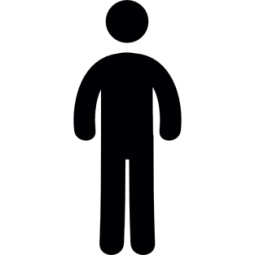 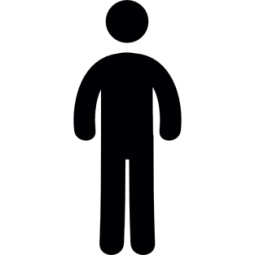 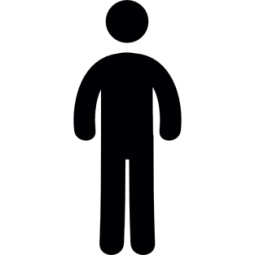 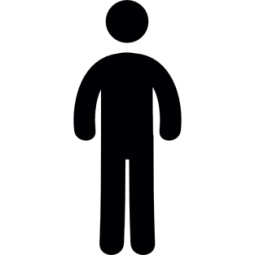 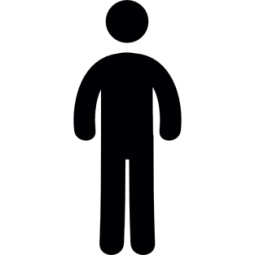 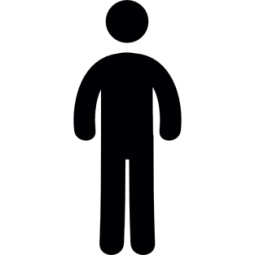 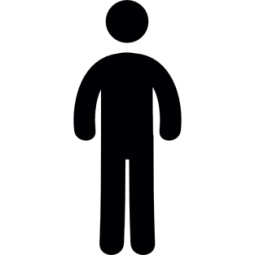 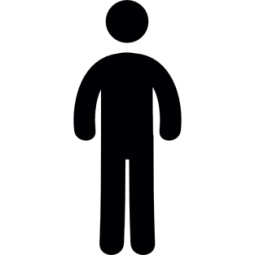 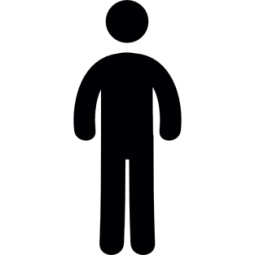 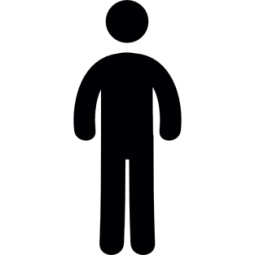 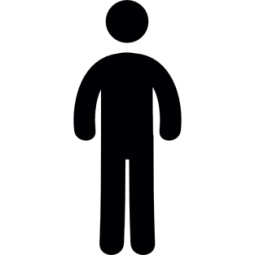 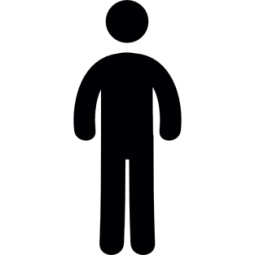 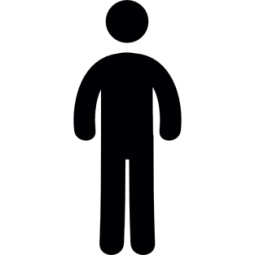 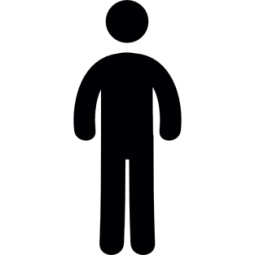 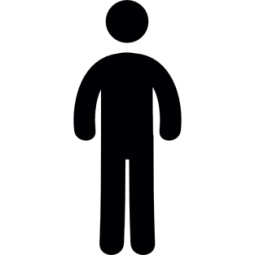 Número
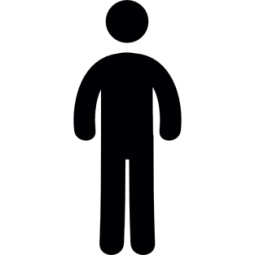 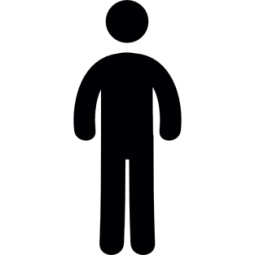 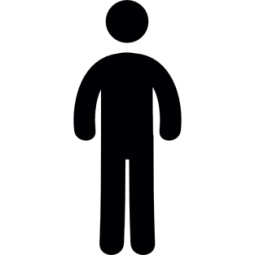 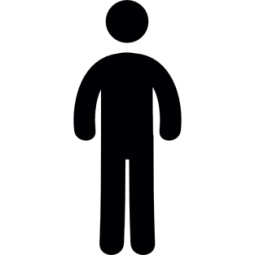 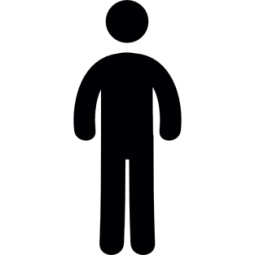 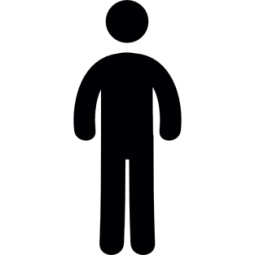 Entendimiento
Instituto de Líderes Cristianos
Iglesia y Ministerio
Maestra Gabriela Tijerina-Pike, Ph.D.
Tarea:

Leer  Hechos 9 y 10